Chính tả (Nhớ - viết)
Hành trình của bầy ong
[Speaker Notes: Chào các em]
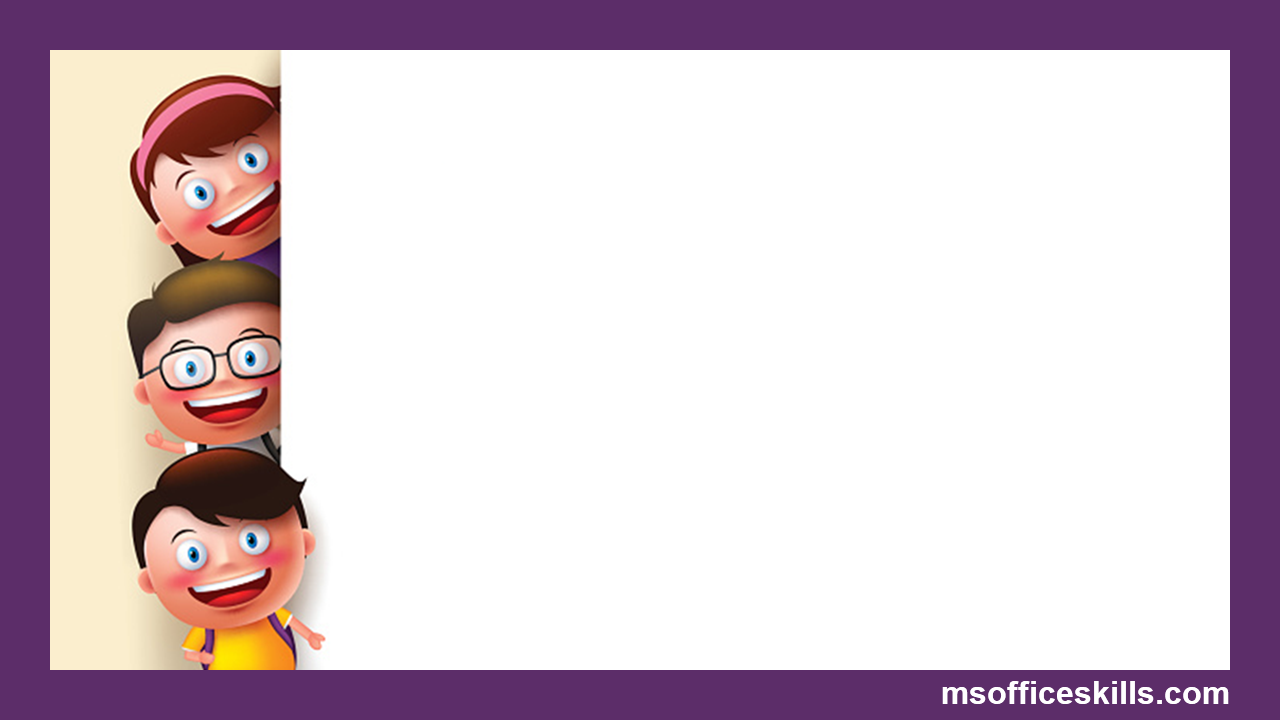 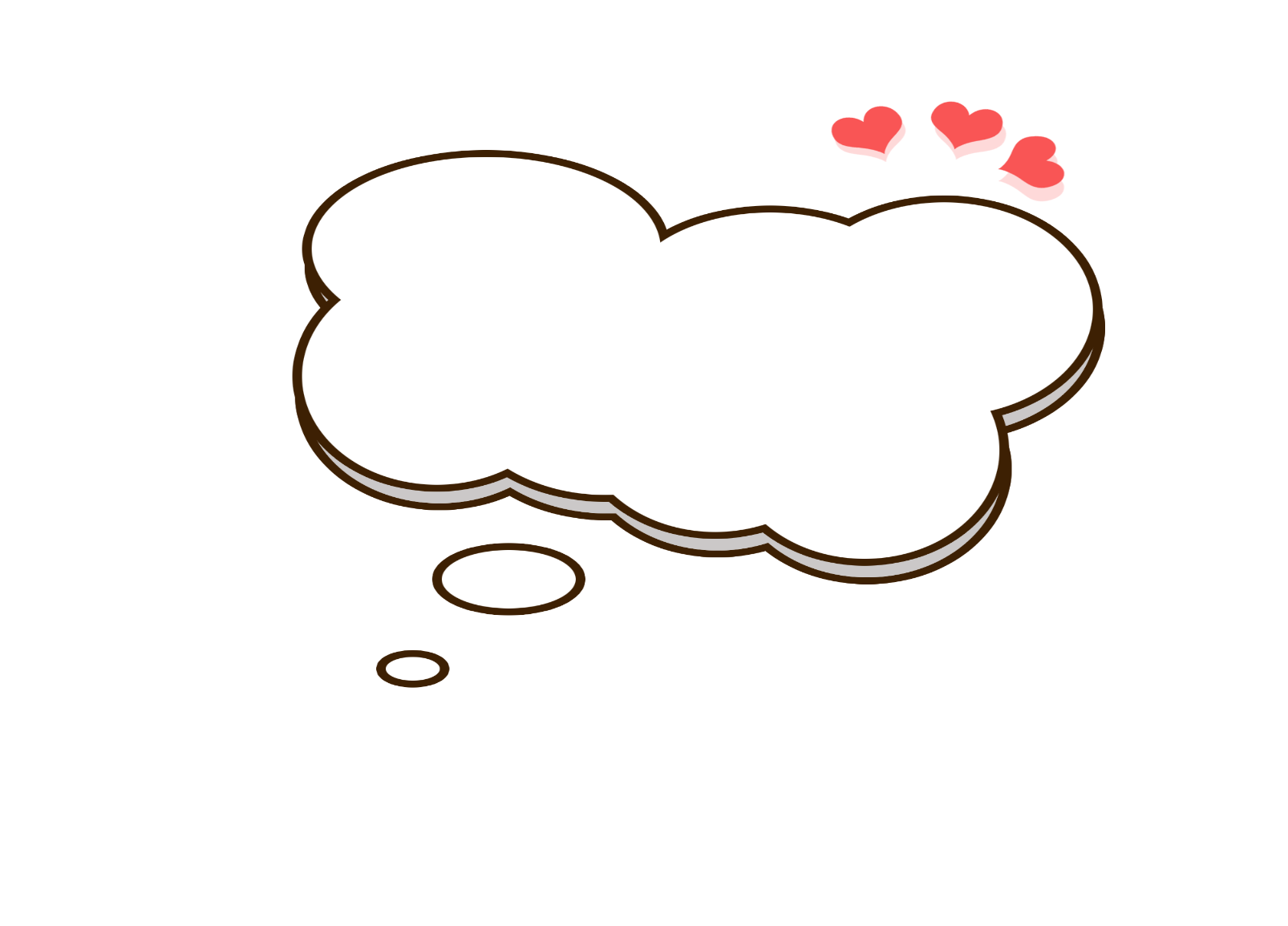 Em hãy đọc thuộc lòng hai khổ thơ cuối của bài thơ
 “ Hành trình của bầy ong”.
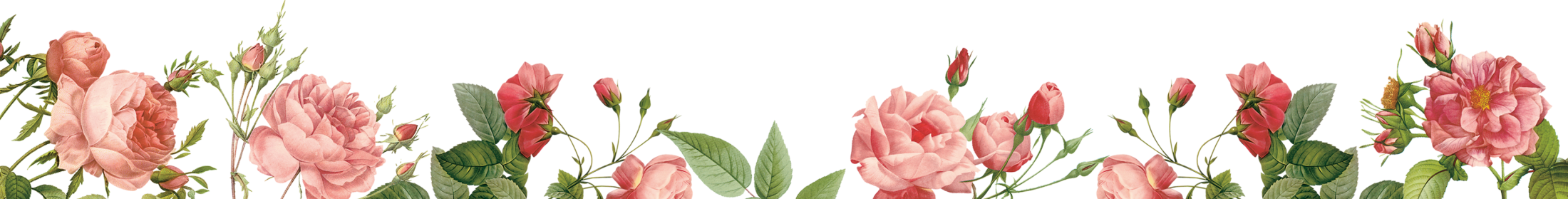 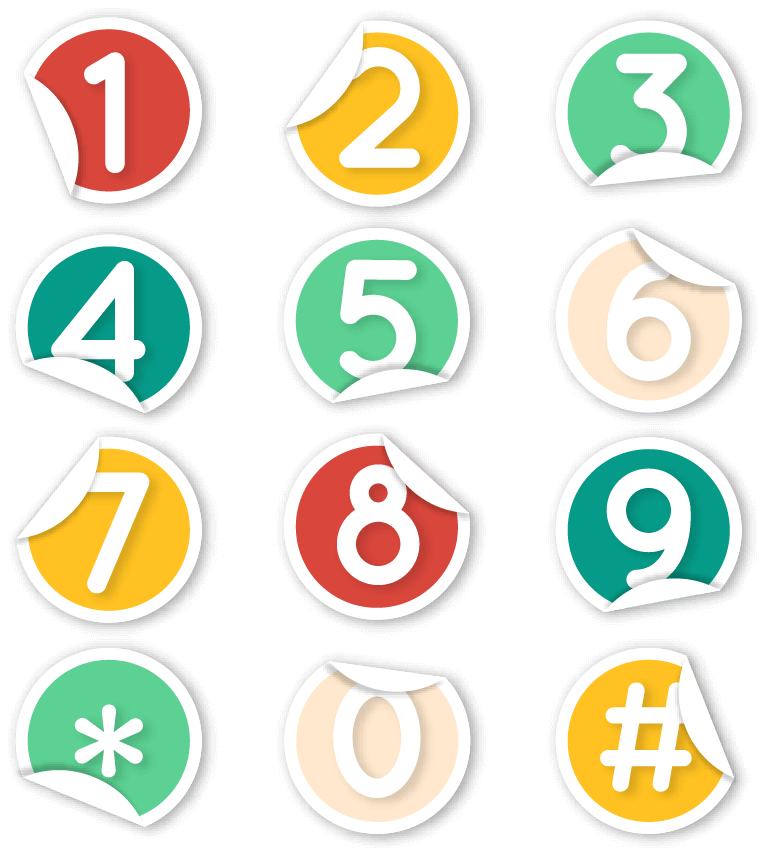 Bầy ong rong ruổi trăm miền
Rù rì đôi cánh nối liền mùa hoa.
       Nối rừng hoang với biển xa
Đất nơi đâu cũng tìm ra ngọt ngào.
       (Nếu hoa có ở trời cao
Thì bầy ong cũng mang vào mật thơm)

        Chắt trong vị ngọt mùi hương
Lặng thầm thay những con đường ong bay.
        Trải qua mưa nắng vơi đầy
Men trời đất đủ làm say đất trời.
         Bầy ong giữ hộ cho người
Những mùa hoa đã tàn phai tháng ngày.
                                             Nguyễn Đức Mậu
Hành trình của bầy ong
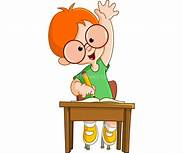 Chính tả (nhớ viết )
Hành trình của bầy ong
Ý nghĩa của bài thơ là gì?
Bài thơ ca ngợi loài ong chăm chỉ, cần cù, làm một công việc vô cùng hữu ích cho đời: nối các mùa hoa, giữ hộ cho người những mùa hoa đã tàn phai.
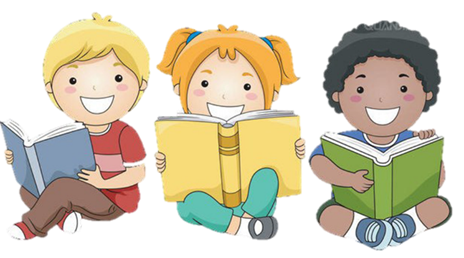 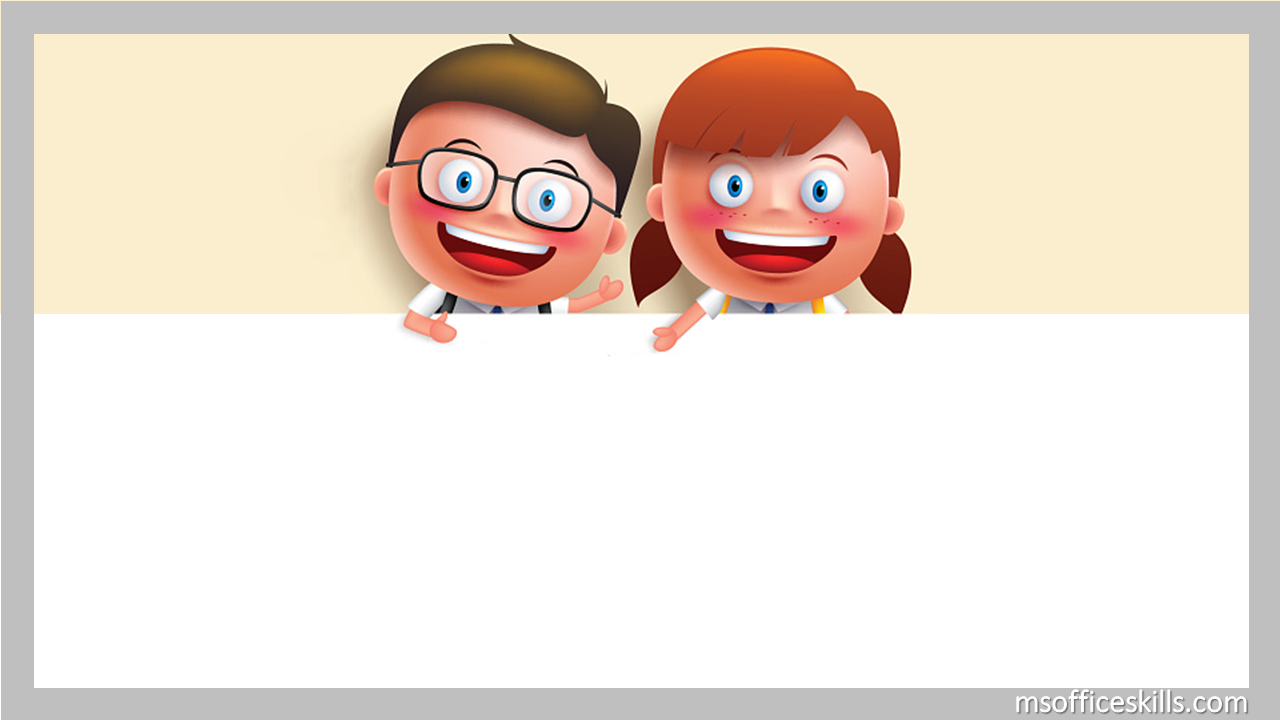 Viết từ khó
Hành trình của bầy ong
Bầy ong rong ruổi trăm miền
Rù rì đôi cánh nối liền mùa hoa.
       Nối rừng hoang với biển xa
Đất nơi đâu cũng tìm ra ngọt ngào.
      (Nếu hoa có ở trời cao
Thì bầy ong cũng mang vào mật thơm)

        Chắt trong vị ngọt mùi hương
Lặng thầm thay những con đường ong bay.
        Trải qua mưa nắng vơi đầy
Men trời đất đủ làm say đất trời.
         Bầy ong giữ hộ cho người
Những mùa hoa đã tàn phai tháng ngày.
                                             Nguyễn Đức Mậu
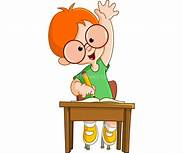 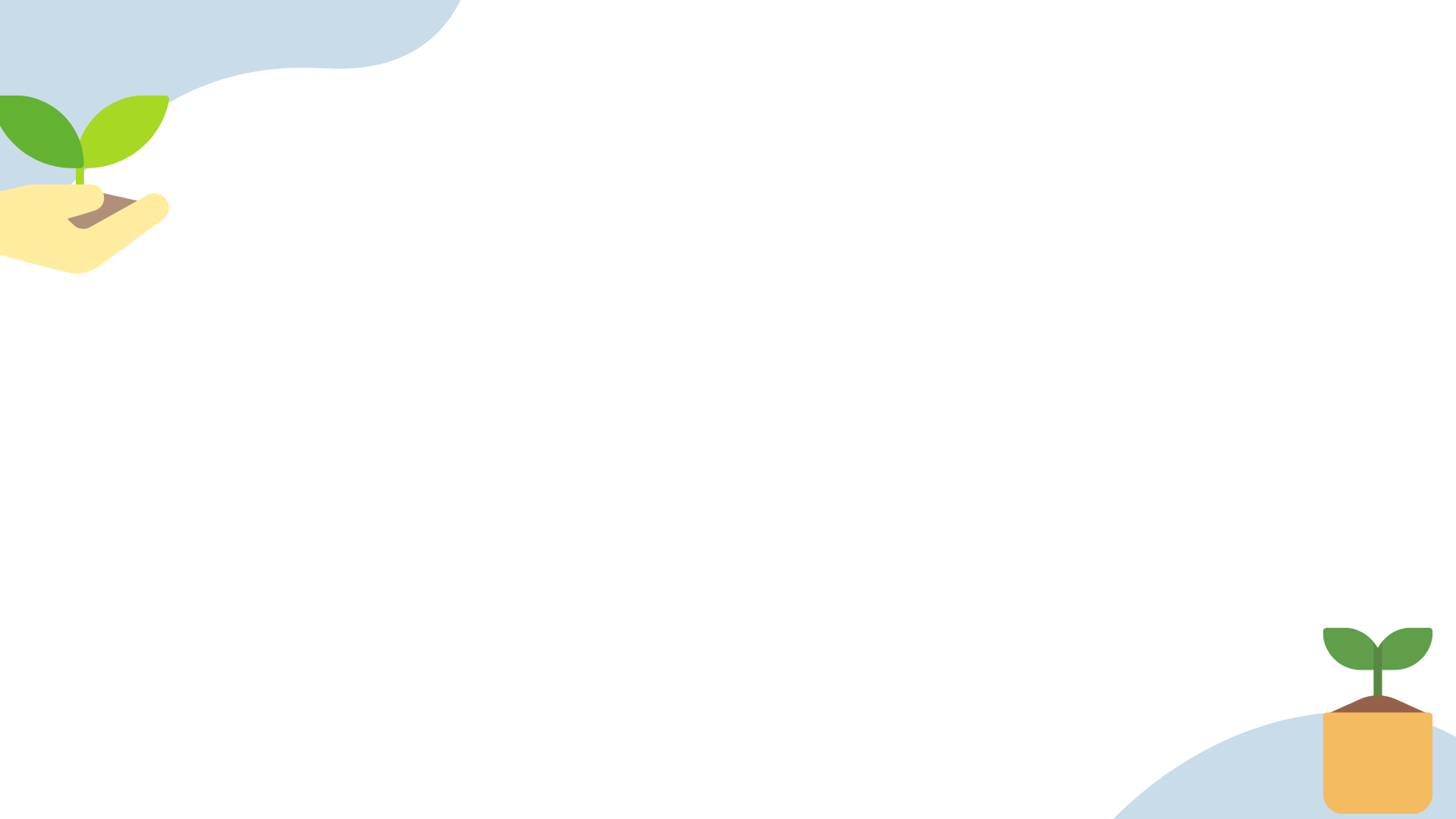 Lưu ý :
uổi
rong ruổi
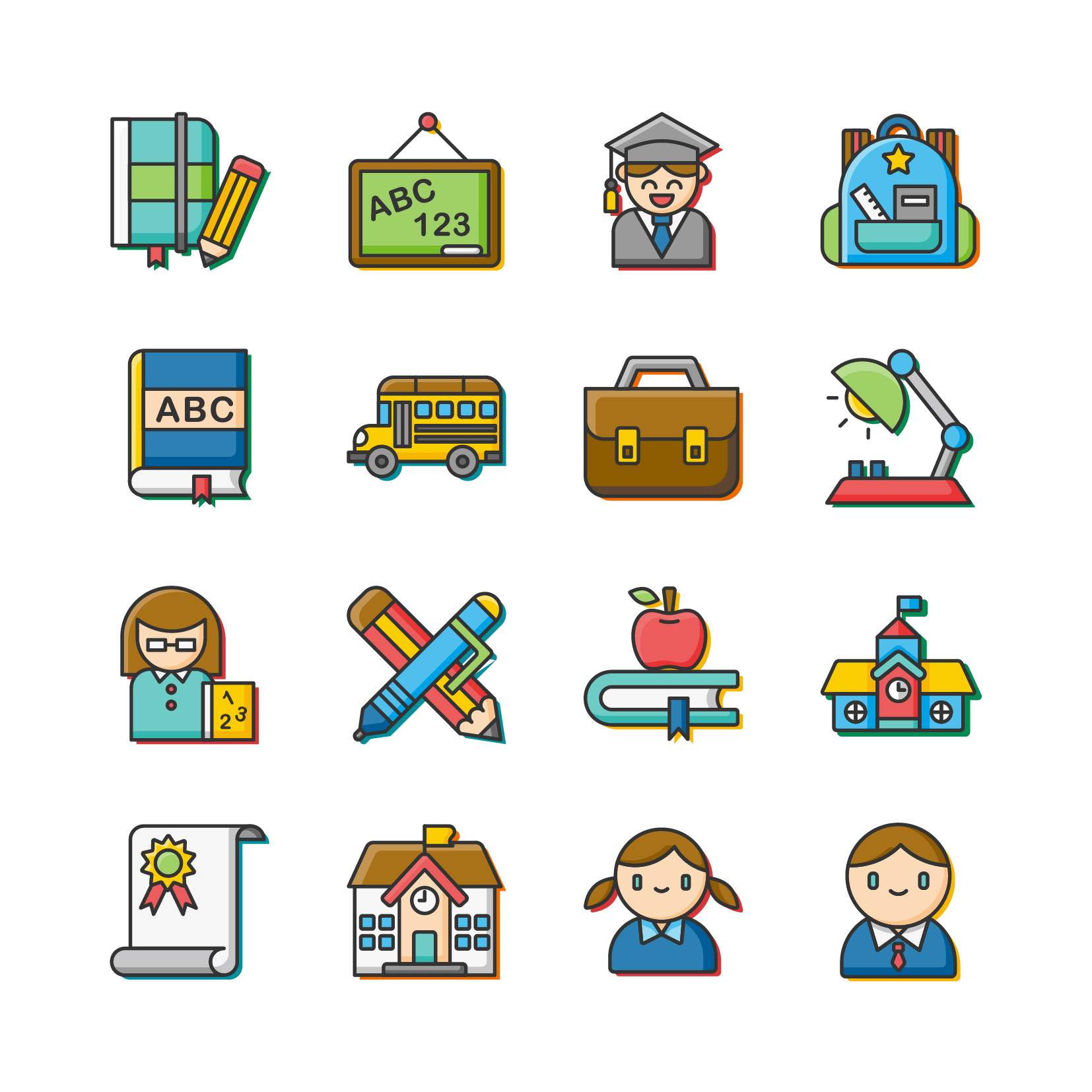 rù rì
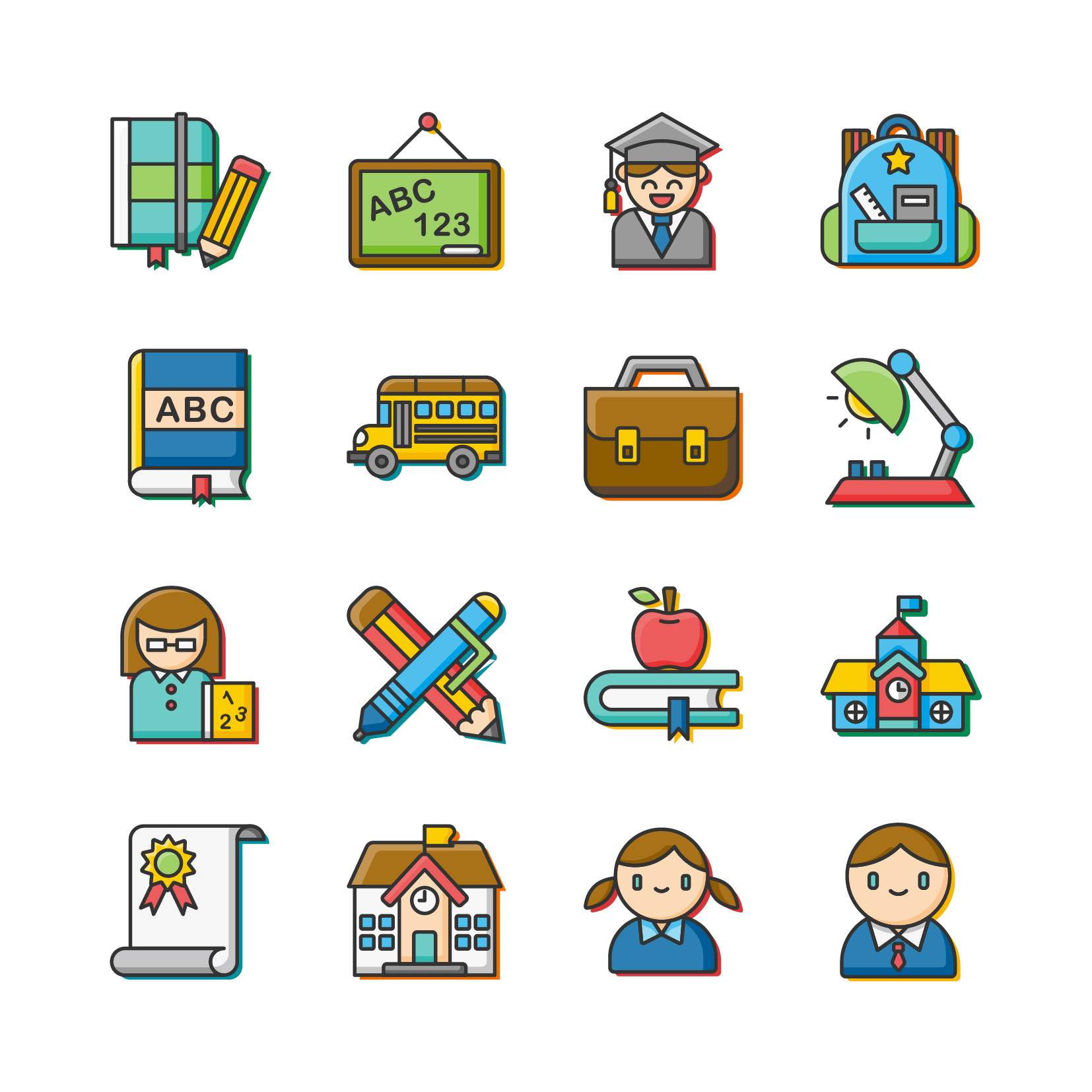 iên
nối liền
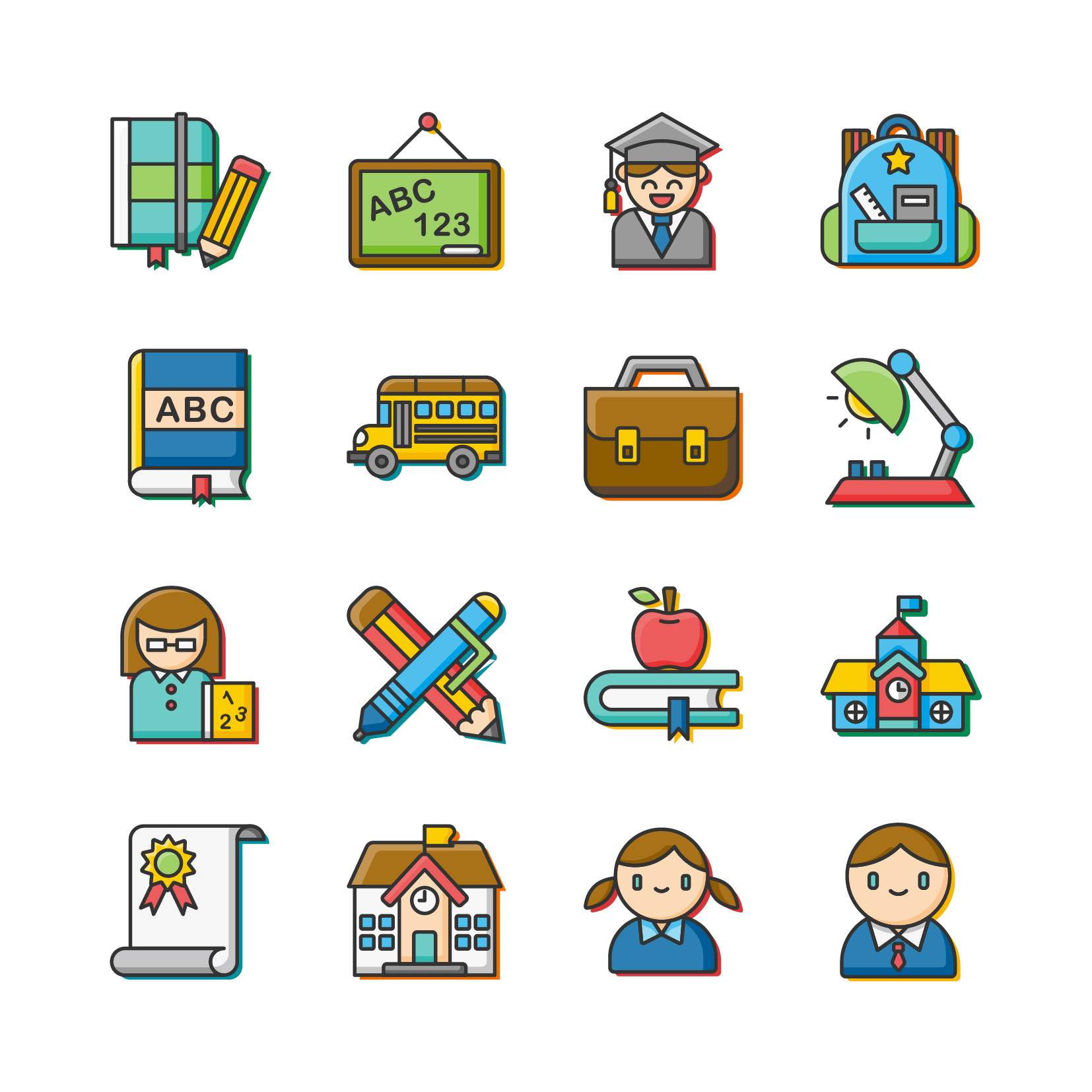 lặng thầm
âm
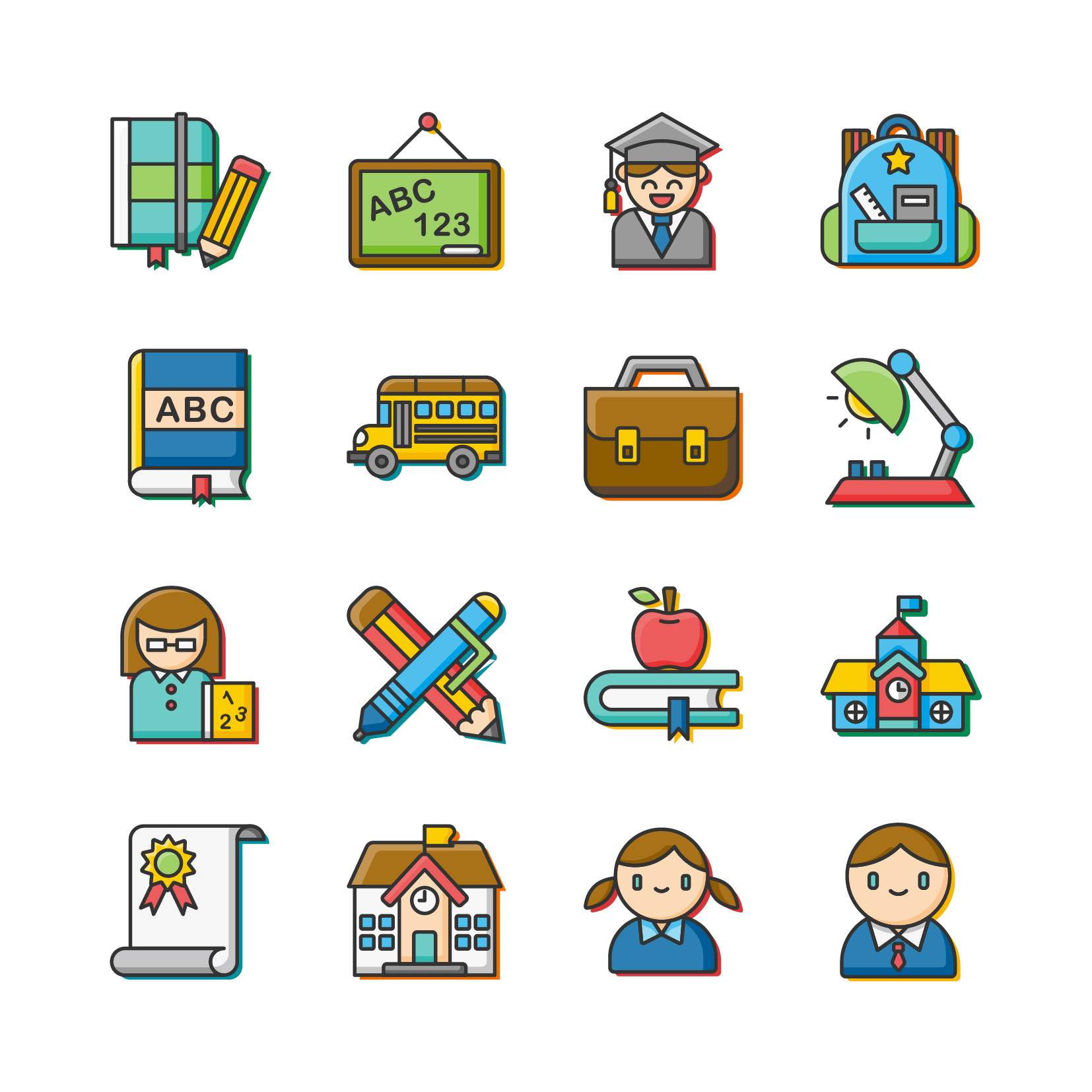 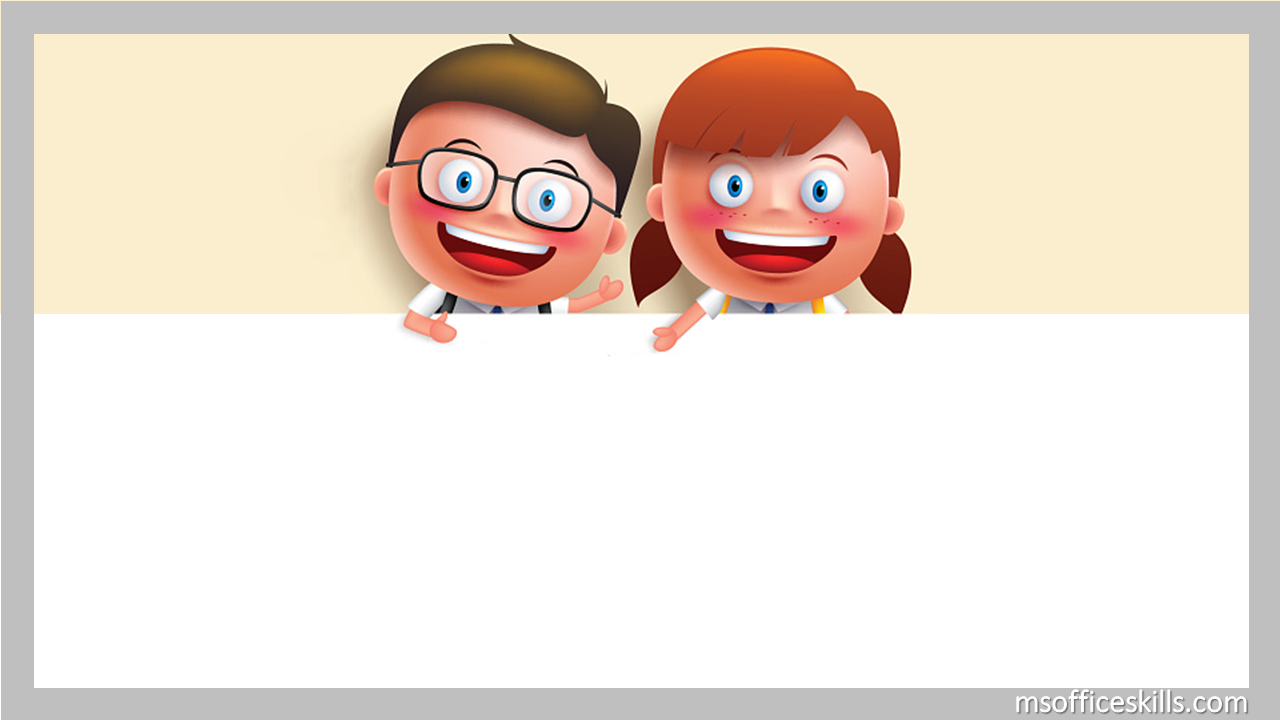 Hướng dẫn trình bày
Hành trình của bầy ong

       Bầy ong rong ruổi trăm miền
Rù rì đôi cánh nối liền mùa hoa.
       Nối rừng hoang với biển xa
Đất nơi đâu cũng tìm ra ngọt ngào.
      (Nếu hoa có ở trời cao
Thì bầy ong cũng mang vào mật thơm)

       Chắt trong vị ngọt mùi hương
Lặng thầm thay những con đường ong bay.
       Trải qua mưa nắng vơi đầy
Men trời đất đủ làm say đất trời.
       Bầy ong giữ hộ cho người
Những mùa hoa đã tàn phai tháng ngày.
                                           Nguyễn Đức Mậu
2 ô
1 ô
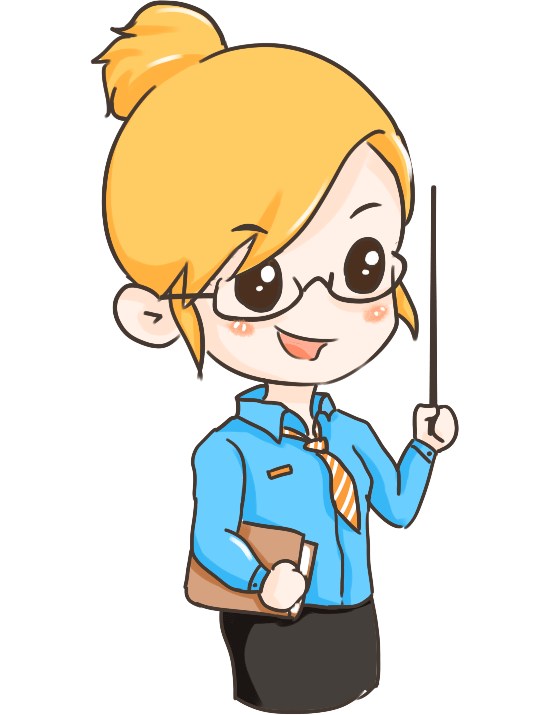 1 dòng
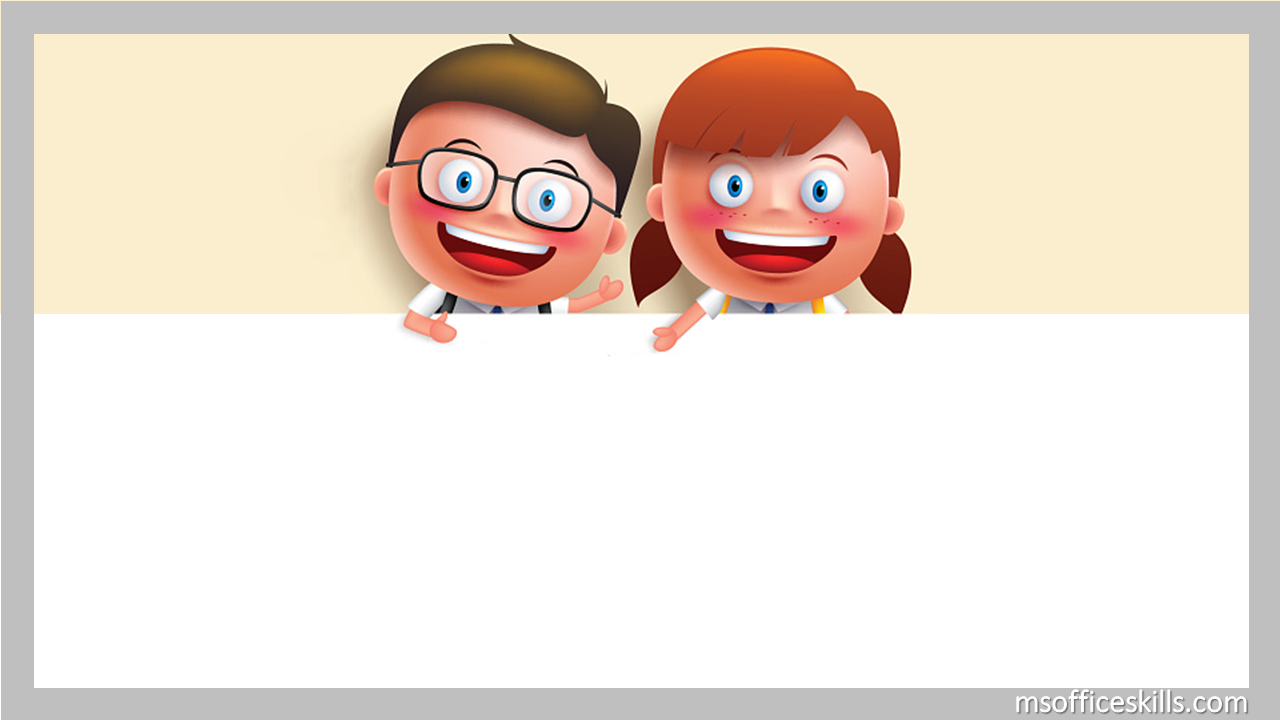 Viết chính tả
a) Viết các từ ngữ chứa những tiếng sau :

Sâm : nhân sâm, củ sâm, chim sâm cầm, sâm sẩm tối.
Xâm: xâm nhập, xâm xấp, xâm lấn, xâm phạm,... 
- Sương: sương gió, sương mù, sương muối,...
- Xương: xương tay, xương chân, xương sườn, còi xương,…
- Sưa: say sưa, gỗ sưa,…
- Xưa: ngày xưa, xưa kia, xa xưa,…
- Siêu: siêu nước, siêu nhân, siêu âm, siêu sao,…
Xiêu: xiêu vẹo, xiêu lòng, liêu xiêu, nhà xiêu,…
3. Điền vào chỗ trống:
a) s hay x?
x
x
Đàn bò vàng trên đồng cỏ …anh …anh
Gặm cả hoàng hôn, gặm buổi chiều …ót lại.
                                          Theo Nguyễn Đức Mậu
s